Spotkanie z mikołajem
Grupa Misie, 4 – latki ,
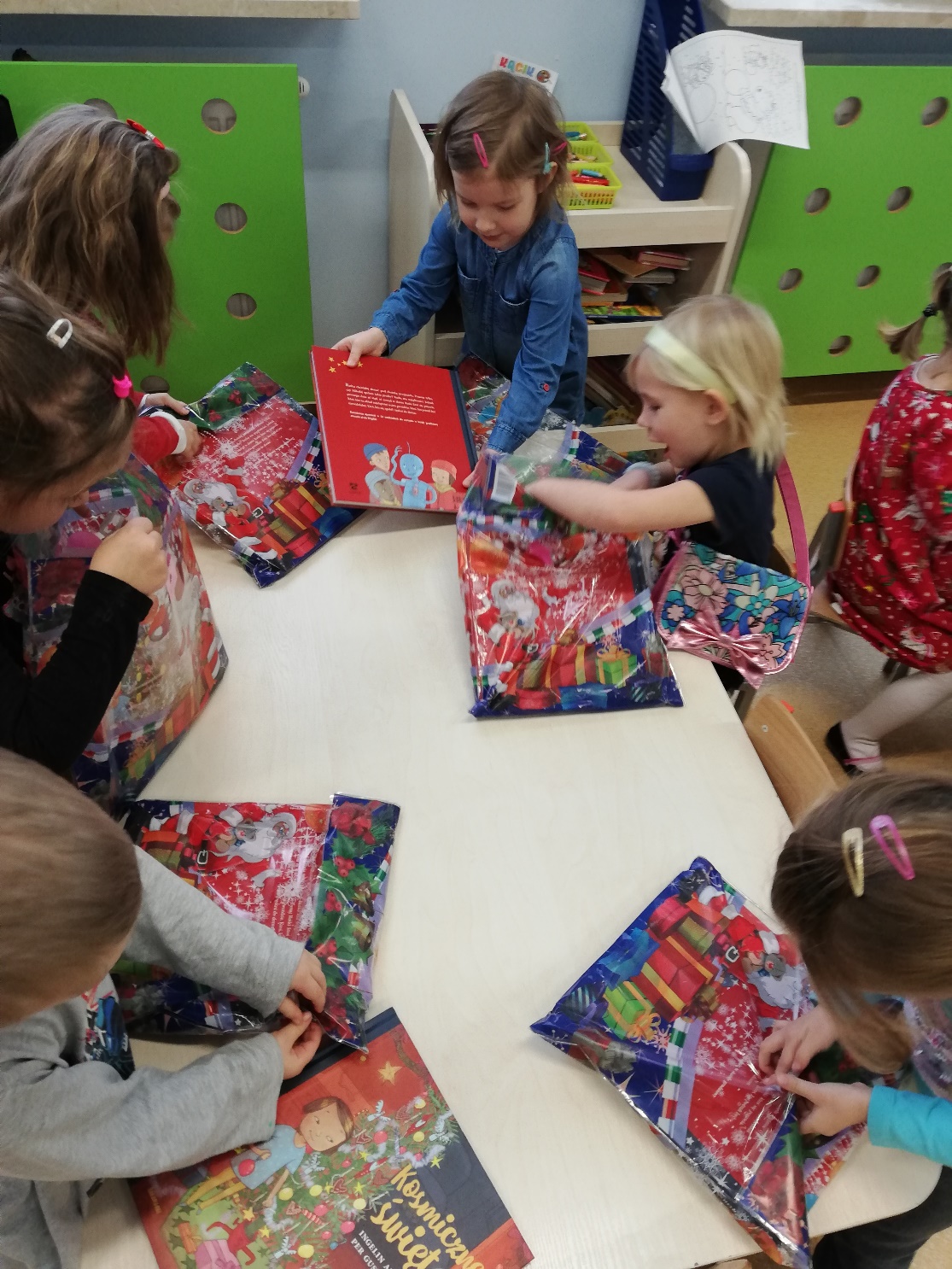 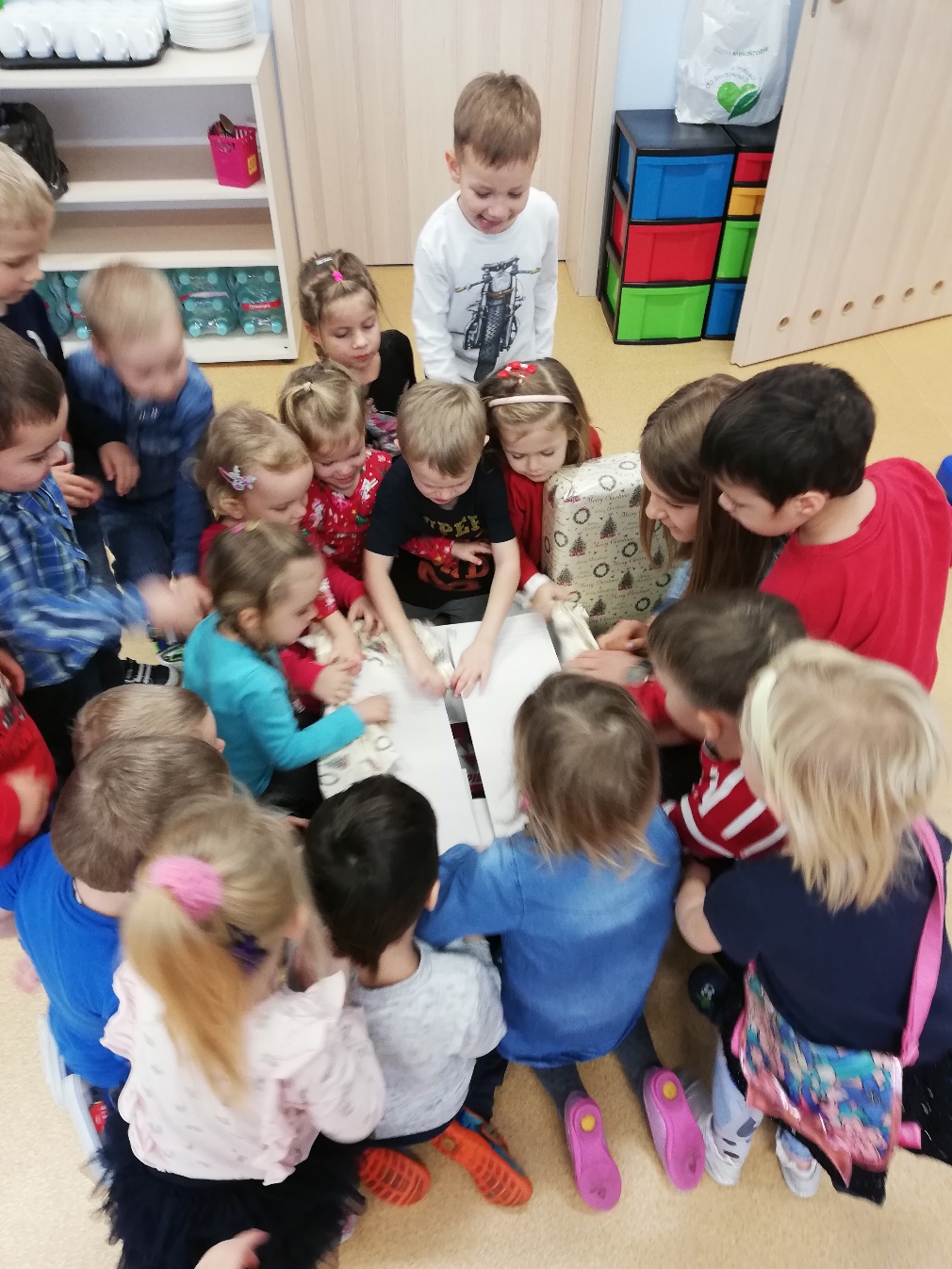